Frailty  syndrom
Frailty- weak bone, prone to fracture
Loss of body weight 4-5 kg/year
Exhaustion
Low muscle strength / handgrip   20 %
Low velocity of gait                       20 %
Dimisched physical activity           20 %
Frailty syndrom
Subclinicaly
Early frail
Late  frail
Endstage frailty syndrom:  terminal geriatric deterioration
Frailty  syndrom
Tendency to falls and to fractures
Tendency to decompensation of other comorbidities
Loss of cognitive functions
Help in daily activities
Sarcopenia
Osteoporosis

Bone density corelates with serum level of vit D
Low level of vit. D corelates with loss of cognitive functions
Prevalence

Mostly in higher age
In 7 % of people above 65 y. living at home
In 25 % of people at the age above 75 years

Loss of muscles of  20 % in people 65-70 let
Loss of muscles of  60 % in people above 80 years

The cause: long lasting insuficiency of vit D
Risk factors of frailty syndrom
Cardiovascular diseases
Diabetes mellitus
Atherosclerosis
Renal diseases
Neurological diseases
Obesity
Hormonal dysfunction
Parkinson syndrom
Multiple sclerosis
Condition after cerebrovascular disease
Cataracta
Prevention and treatment of frailty syndrom
Frailty syndrom is reversible

Nurishment and uptake of proteins 1,3 g/kg/day
Vit D 800 IU/day till 2000 IU/day
Vigantol 1 drop = 500 IU, alpha kalcidol 1 µg

Walking, resisted  exercise for maintaing of muscle strength
Exercise for balance and stability
Prevention of atherosclerosis, management of metabolic diseases
Mangement other comorbidities
To relieve of pain
Stop walking when talking
Sarcopenia
Loss of muscle material of 20-30 % 

Dysbalance between synthesis and degradation of muscles
(myostatin, glucorticoids, sexual hormons, insulin, IGF-I )

Osteopenia follows sarcopenia

Bedridden patients
Sedentary way of life
Worsening of physical condition
Sarcopenia
Muscle densitometry: bellow 2 SD  - male     bellow 7,26 kg/m2
                                                         - female bellow  5,45 kg/m2
MRI examination

Hand grip- dynamometer
Flexion and extension of knee joint
Maximal rate of breathing out
Velocity of walking
Test for maintaining  of balance
Get up and go test
Test of  climbing stairs
Consequences of sarcopenia
Diminished physical activity

Sarcoporosis

Higher risk of falls
Medication in sarcopenia
Vit D 800 IU/day till 2000 IU/day
Vigantol 1 drop = 500 IU
Alpha calcidol 1 µg

Testosteron
Ghrelin
Leptin
Growth hormon secretogoga
Estrogens
Management
Farmacotherapy of osteoporosis diminisched the risk
of fragility fractures only in 20-50 % 

The whole patient with osteoporotic syndrom 
+ frailty syndrom
+ sarcopenie
+ osteoarthrosis
+ other comorbidities

Prevention of falls
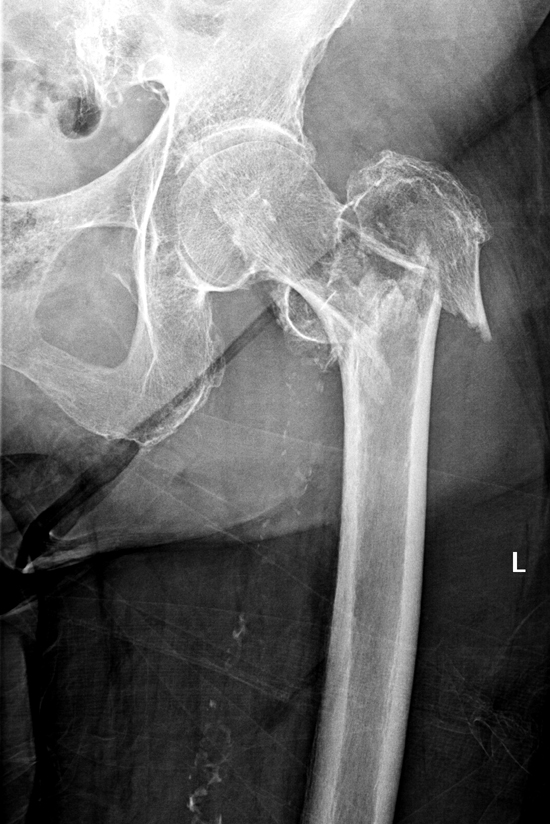 Physiotherapy
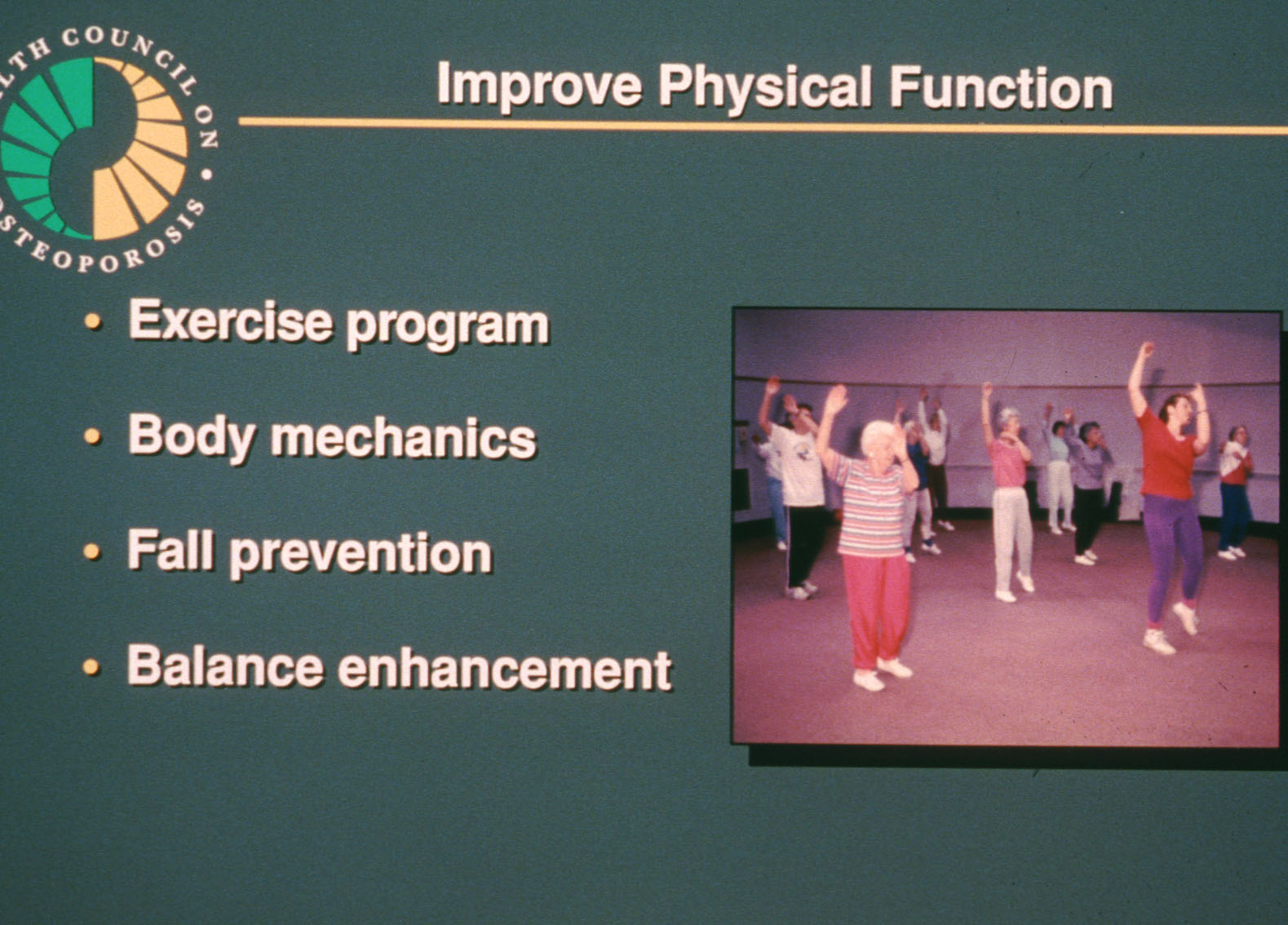 Medication for osteoporosis
Bisphosphonates
- Alendronate (Fosavance)
- Risedronate (Actonel)
- Ibandronate (Bonviva)
- Zolendronate (Aclasta)

Denosumab (Prolia)
Stroncium ranelate (Protelos)
Parathormon, teriparatid 
– synthetic parathormon 1-34 fragment 
(Forsteo)

SERM- bazedoxifen
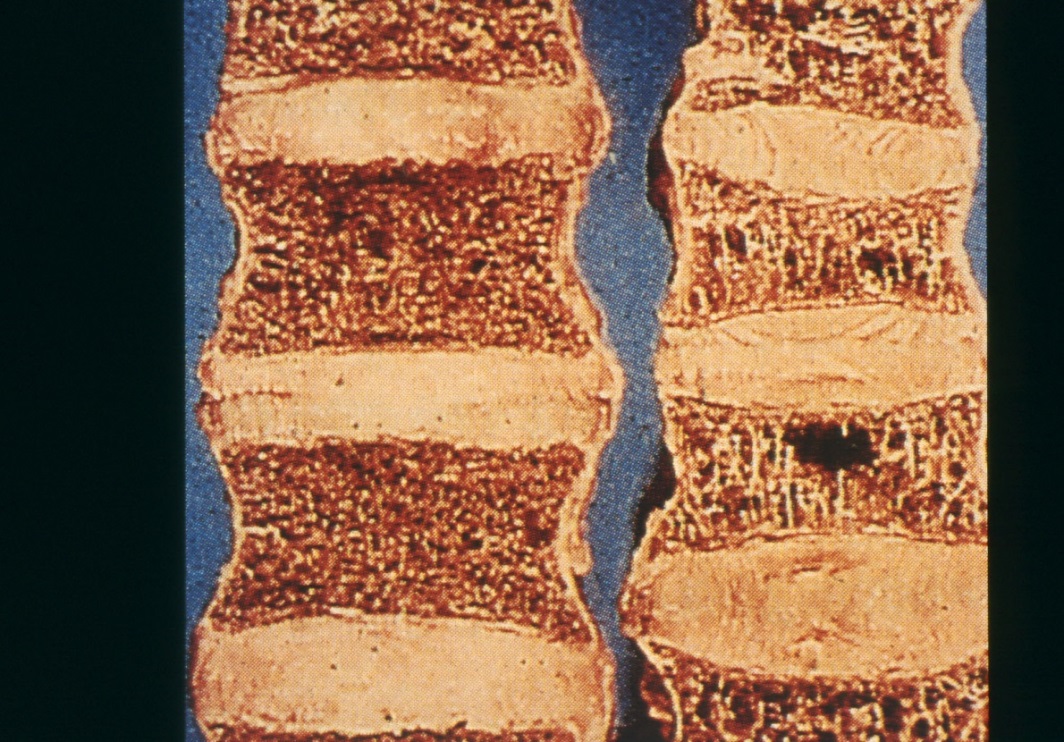 New agents
Sclerostin antibodies
Sclerostin – inhibitor of osteoblasts
                      produced by osteocytes
Romosozumab
Blosozumab


Inhibitors of katepsin K
- inhibit bone resorption
Odanatocibe



































































































Sclerostin- přirozený negativní regulátor kostní formace
Je produkován osteocyty
Sclerostin stimuluje kostní resorpci přes RANKL
Je inhibitor osteoblastů